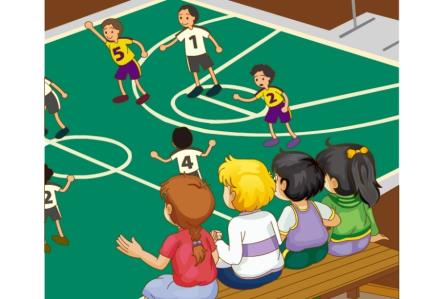 Unit 6 We’re watching the games.
WWW.PPT818.COM
>>Presentation
play football
football
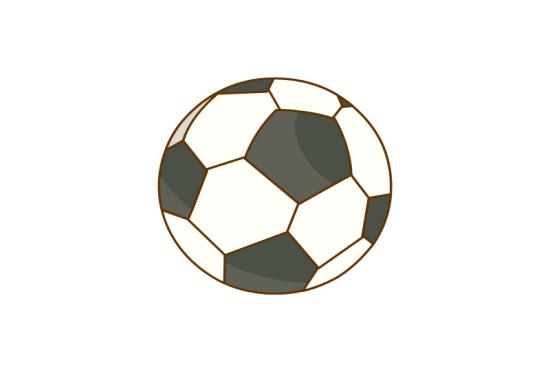 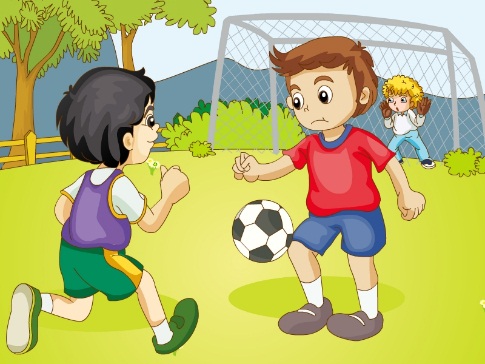 >>Presentation
volleyball
play volleyball
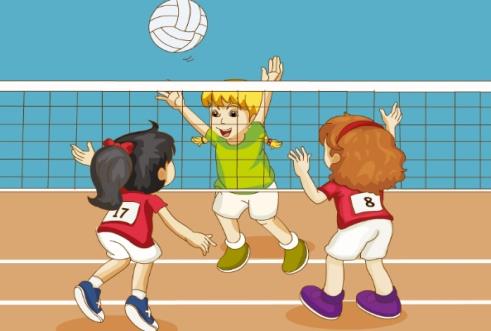 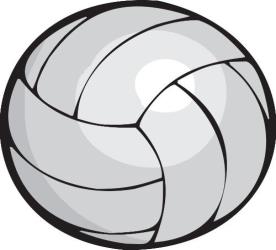 >>Presentation
basketball
play basketball
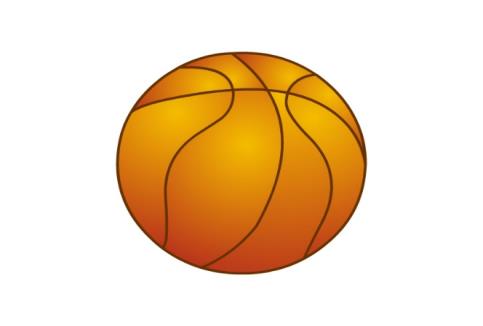 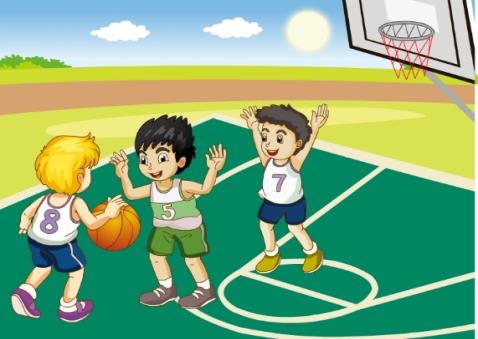 >>Practice
---What are they doing?
---They’re_________________.
playing basketball
playing football
playing volleyball
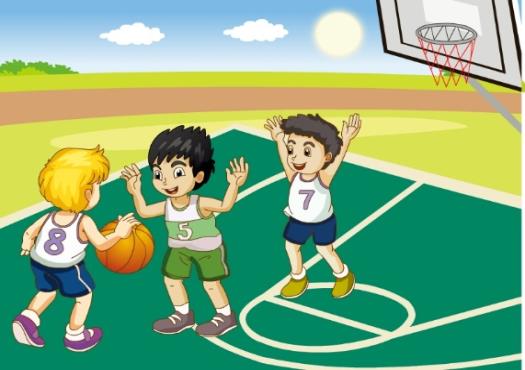 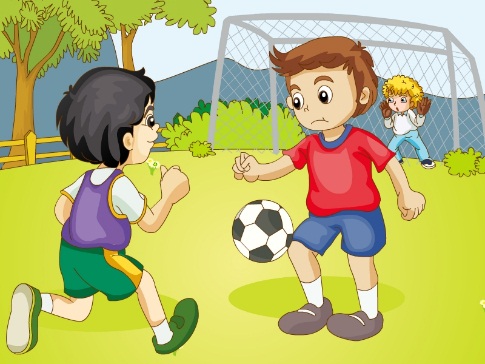 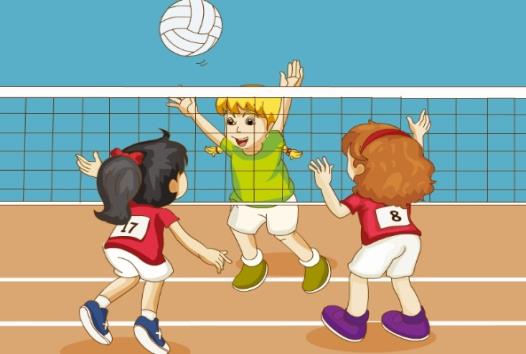 >>Lead-in
Review
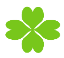 ---What are they doing?
---They’re_________________.
playing basketball
playing football
playing volleyball
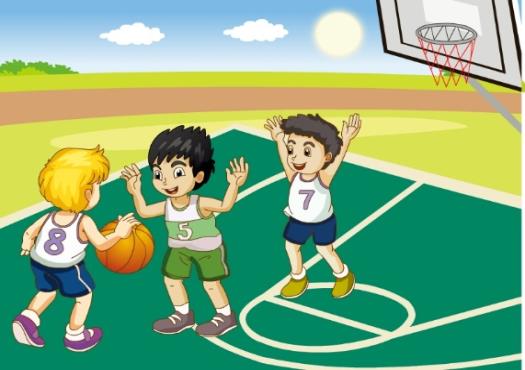 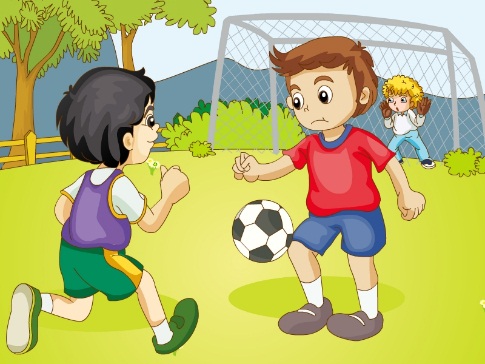 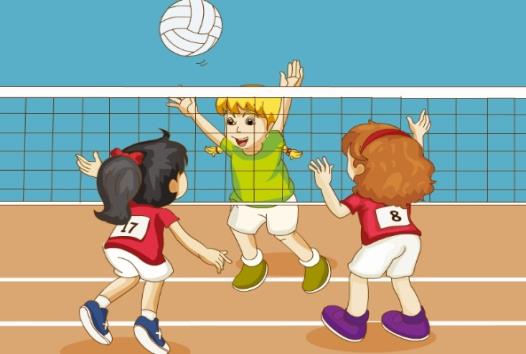 >>Practice
They are v-ing.
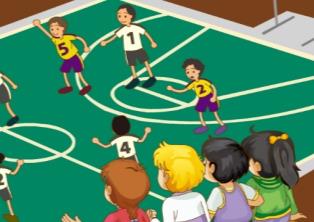 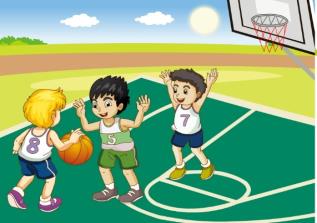 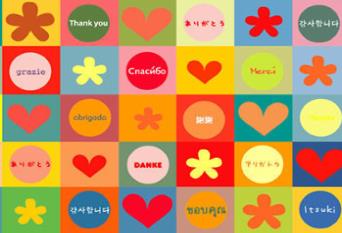 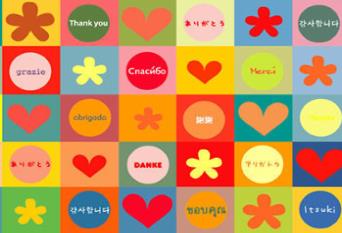 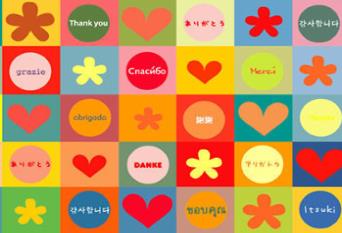 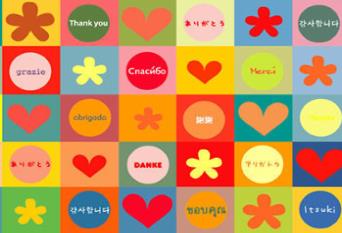 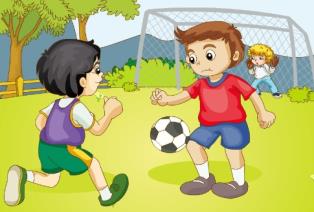 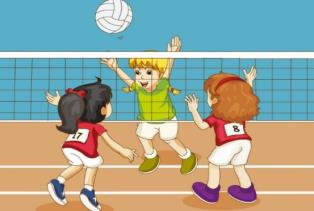 >>Presentation
watch the games
playground
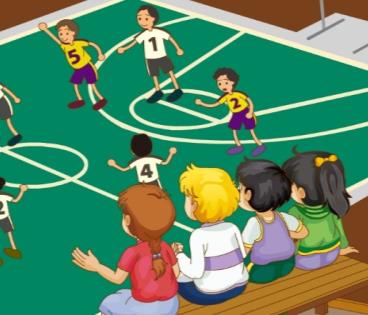 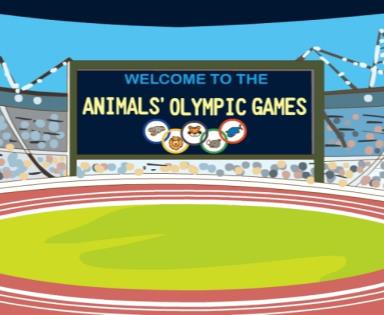 We’re watching the games on the playground.
>>Presentation
The boys are playing football.
The girls are playing volleyball.
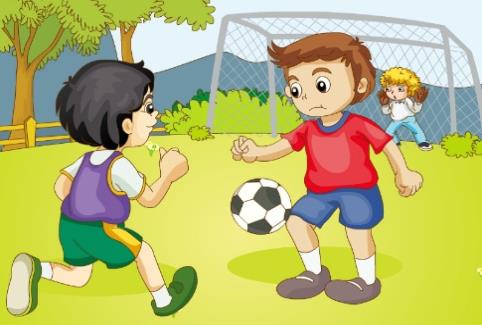 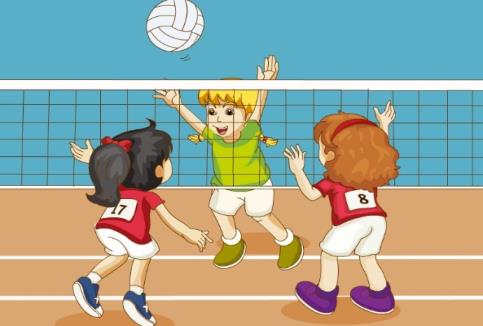 >>Presentation
The teachers are playing basketball.
We are watching the games.
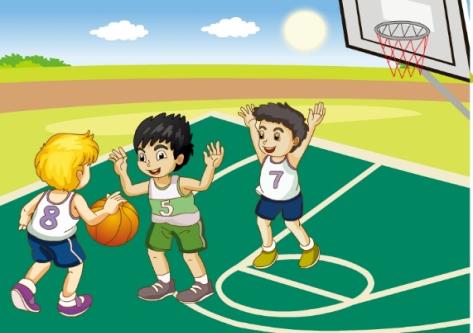 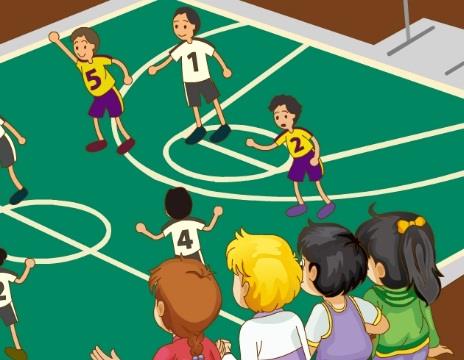 >>Practice
Pair Work
What are they doing?
They are v-ing.
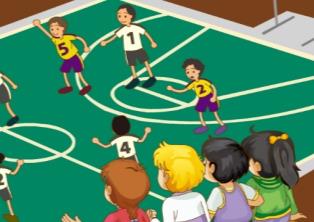 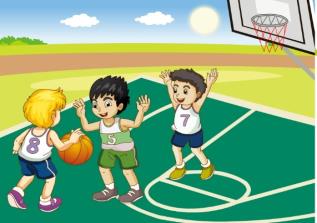 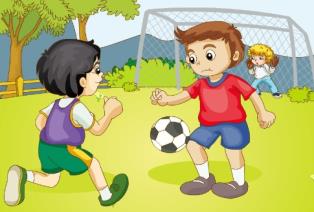 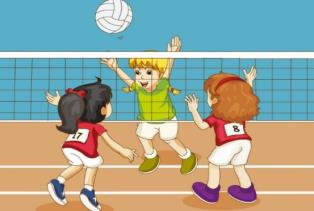 >>Presentation
Just write
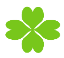 game
watch
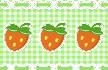 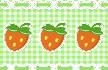 foot(feet)
脚（复数）
游戏
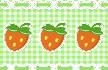 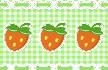 看
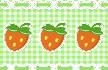 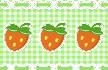 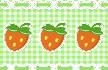 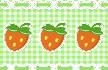 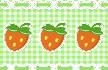 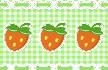 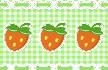 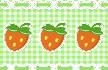 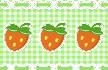 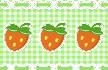 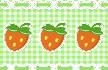 basketball
football
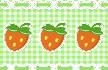 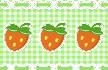 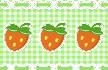 篮球
足球
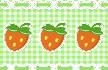 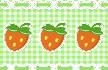 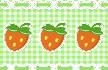 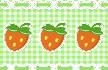 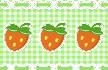 playground
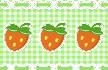 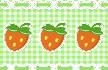 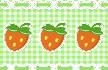 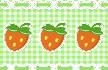 操场
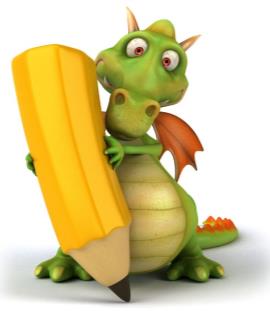 We are watching the games.
我们正在看比赛。
>>Practice
Let’s play
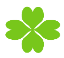 They’re playing football.
Look! What are 
they doing?
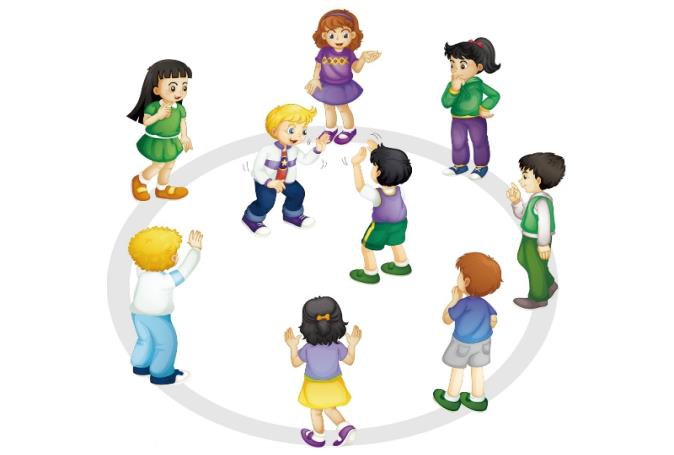 No, I don’t think so.
They’re playing basketball.
Right!
>>Presentation
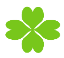 Just talk
Gao Wei: Hello, everyone. Let’s go and watch   
                the games on the playground!
Students: OK. Let’s go!
Gao Wei: Look at those boys. They are  
                playing football.
Li Yan: And the girls are playing volleyball.
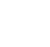 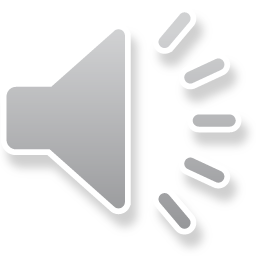 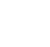 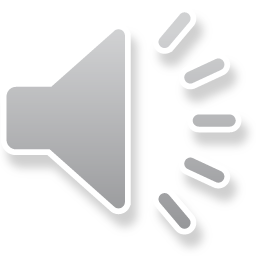 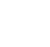 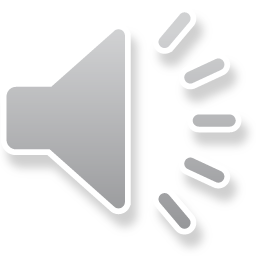 >>Presentation
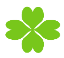 Just talk
Gao Wei: How about the teachers?
Peters: Look! They’re playing basketball.
Students: Wow! They’re playing very well.
PE teacher: Hi, boys and girls! What are you 
                     doing here?
Students: Oh, we’re watching the games.
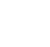 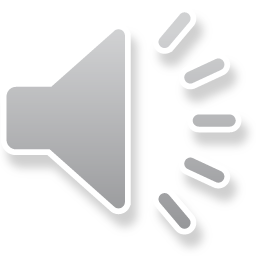 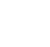 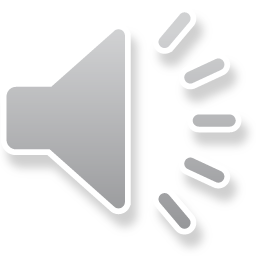 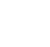 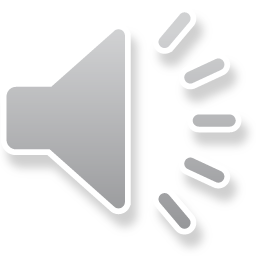 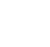 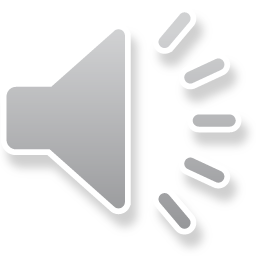 >>Practice
Group Work
分角色朗读
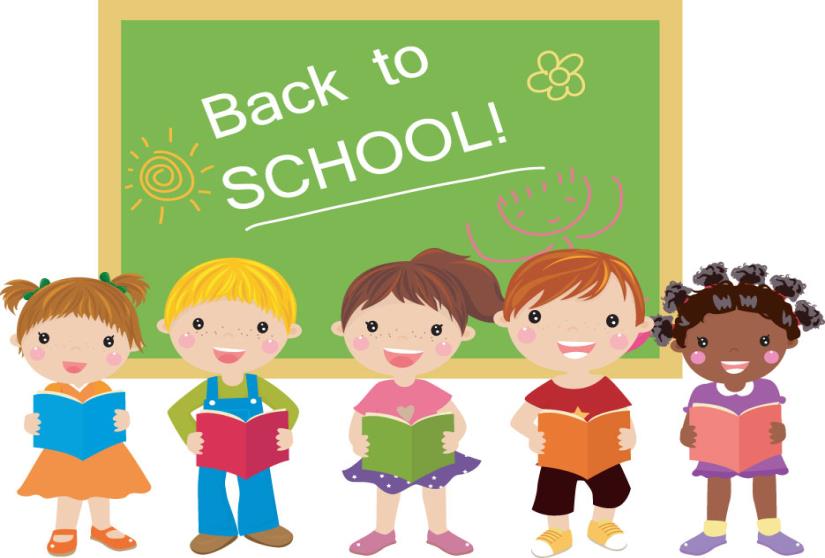 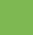 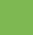 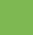 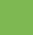 >>Practice
Let’s act!
Peter
Li Yan
Gao Wei
PE teacher
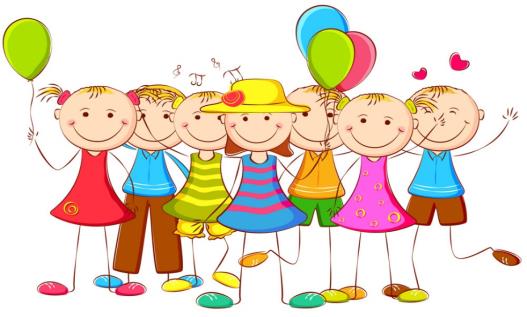 >>Summary
重点词组：
play football
play volleyball
play basketball
watch the games
如何表达“他们正在踢足球/打排球/打篮球” ？
They are playing football/volleyball/basketball.
如何表达“我们正在看比赛” ？
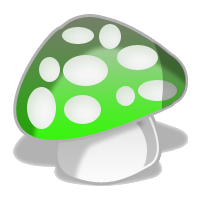 We are watching the games.